USA Learns Citizenship
2.6 Family Relationships
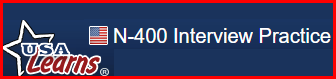 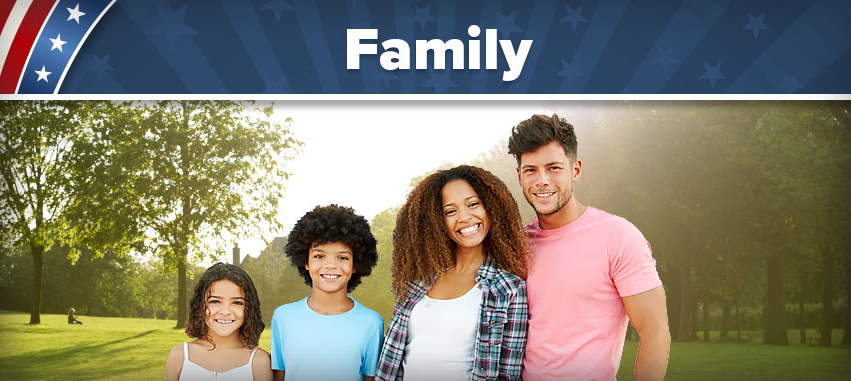 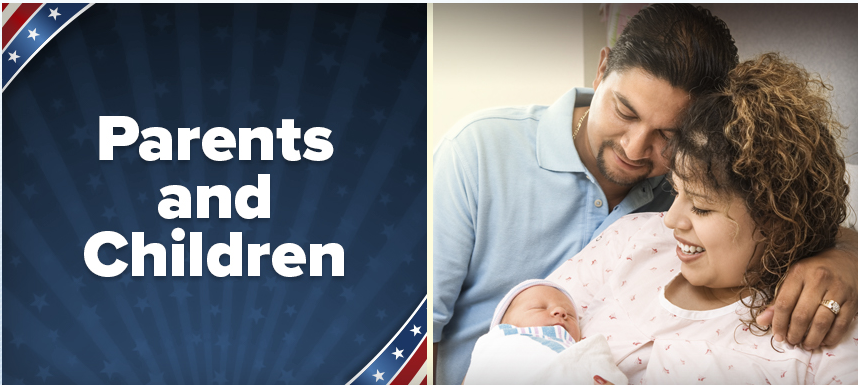 Parents & Children
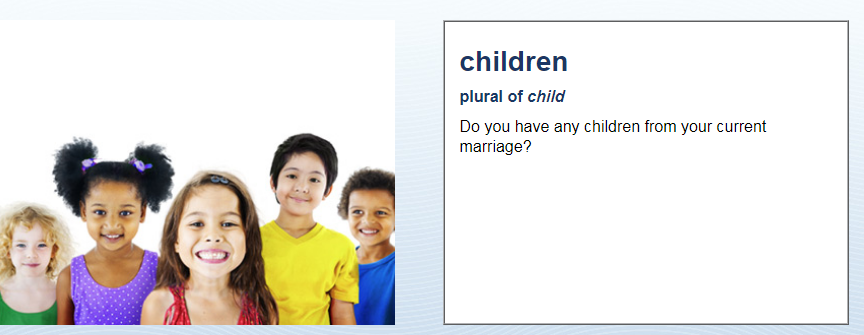 Yes, I have one child.
Yes, I have (number) children
No, I don’t have any children.
Parents & Children
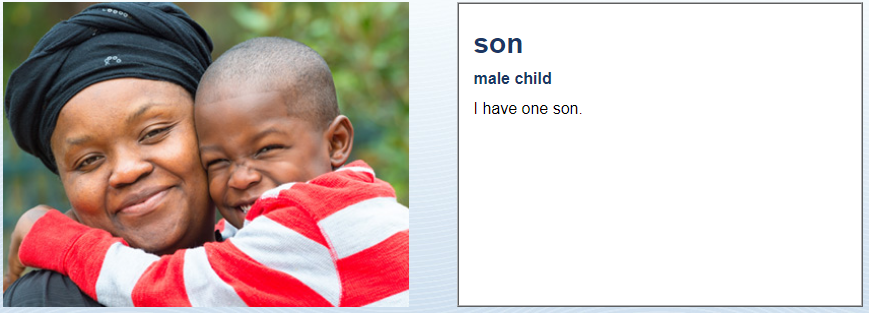 How many sons do you have?
I have (number) sons.
I don’t have any sons.
Parents & Children
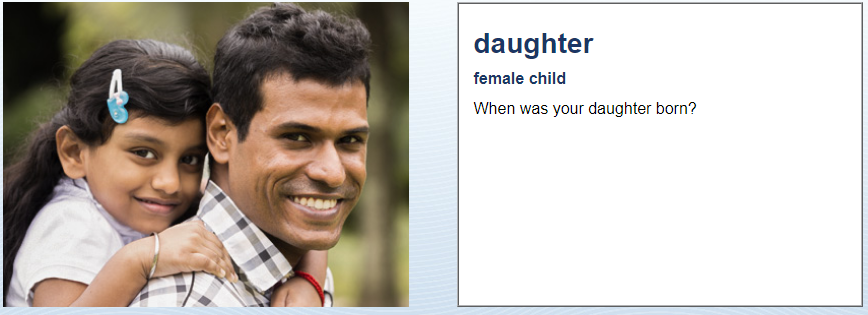 She was born in April 2011
Parents & Children
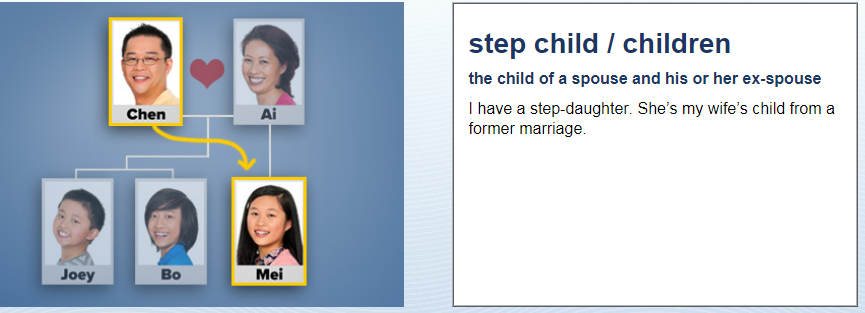 Do you have any step-children?
Step-child
Step-children
Step-son/s
Step-daughter/s
I have (a step-daughter)
No, I don’t (have any step-children)
Parents & Children
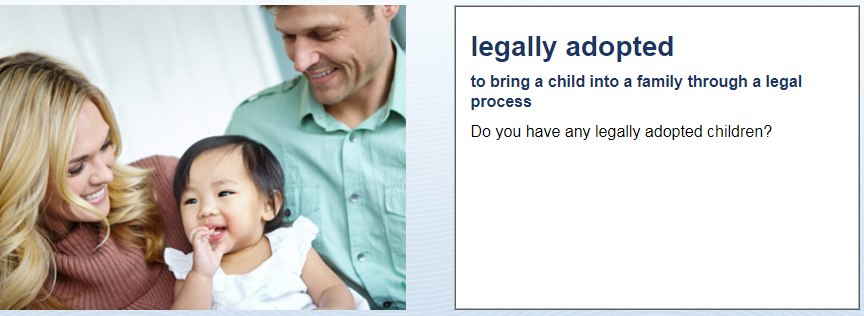 Yes, I have a legally adopted (son)
No, I don’t
Parents & Children
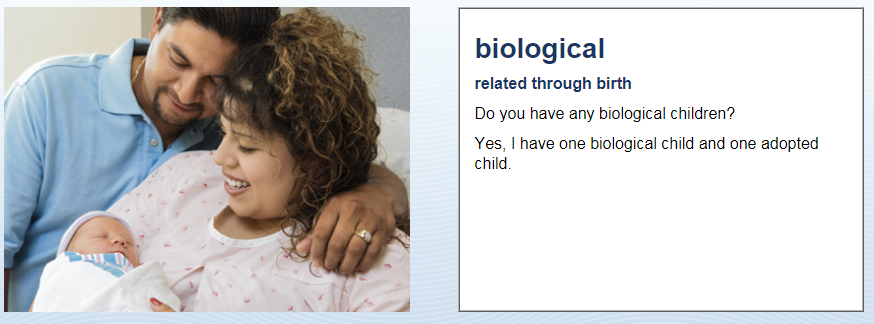 Yes, I have 2 biological (daughters)
Parents & Children
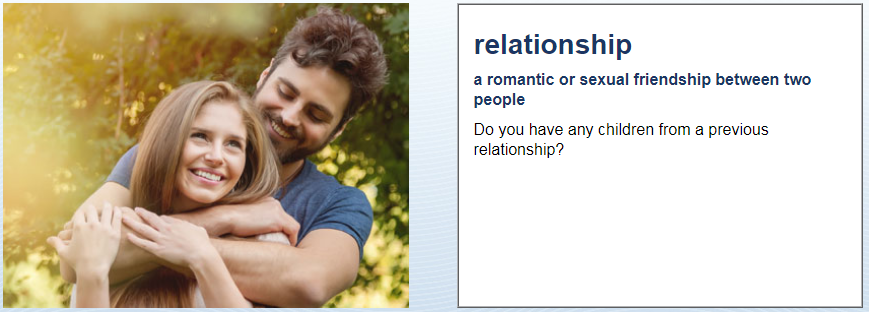 Yes, I have (a son) from a previous relationship.
No, I don’t.